Federatie Vaktherapeutische Beroepen
Kennisinnovatie
Huub Notermans
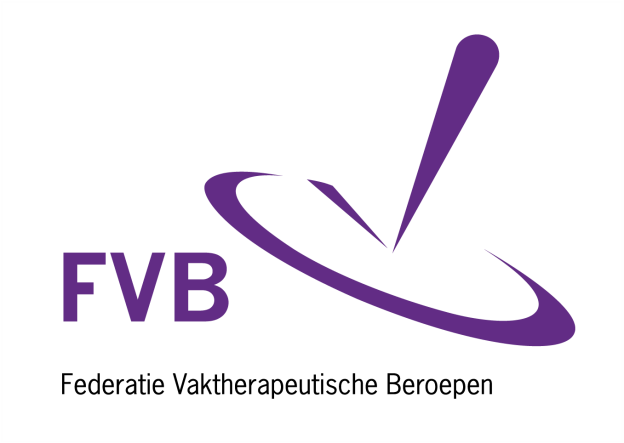 Kennisinnovatie
Kennisinnovatie:
Signaleren ontwikkelingen 
Sturen op ontwikkelingen
Kwaliteitsbewaking

Afstemming FVB met:
-  Onderwijs
-  Lectoraten
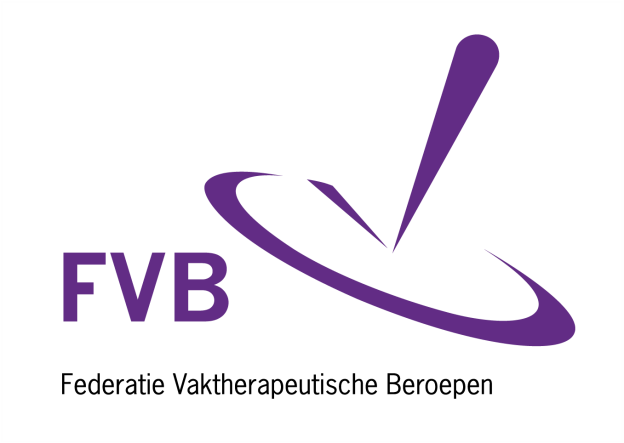 Kennisinnovatie
FVB instrumenten:
-   Commissie Richtlijnen
CPMO
FVB kennisnetwerken/ werkveldgroepen
Tijdschrift
Studiedagen
KOOP
Database i.o.
-
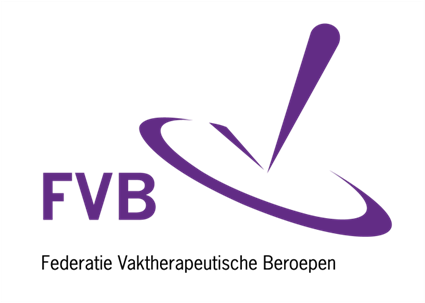 Samenhang
FVB instrumenten

			



			        Maatschappij/	
			                 Praktijk



	



				       					Onderwijs				Onderzoek (verenigingen/                                                        (verenigingen, BA/ MA)				             lectoren)
Ontwikkelingen
Kwaliteitsnetwerk GGZ
     Zorgstandaarden/ MDR
     Generieke Modules
     Generieke Module Vaktherapie 

Zorginstituut Nederland (ZiNL)
     Matrix Vaktherapie
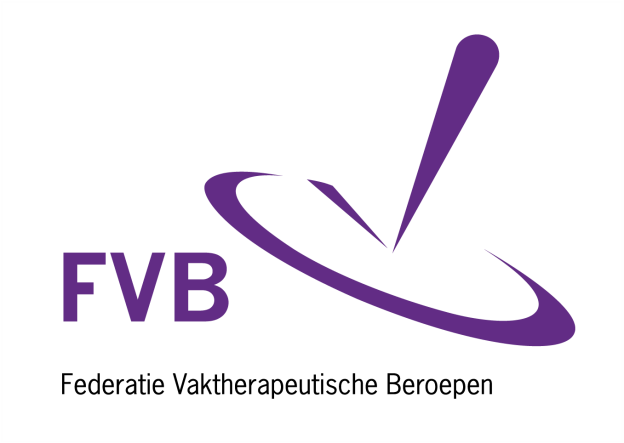 Zorgstandaarden/ MDR(Bekostiging van de zorg)
MDR
Zorgstandaarden
Medisch
EBRO
Hoge standaard
Vaktherapie moet plek ‘bevechten’….
Praktijk gestuurd
Alle soorten evidentie
Verschillende stakeholders
Lat ligt lager voor vaktherapie
Vaktherapie maakt onderdeel uit van…
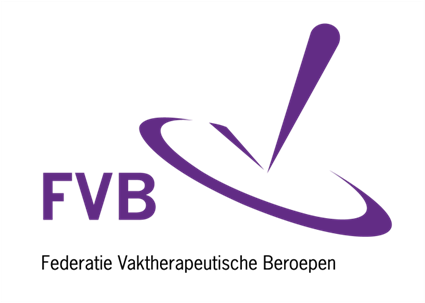 Zorgstandaarden/ generieke modules
Zorgstandaarden
Generieke modules
Stoornis specifiek
Bijvoorbeeld: angst, depressie, ASS, ADHD,  persoonlijkheidsstoornissen enz.. 
Diagnostiek en behandeling.
Stepped care
Symptoomreductie, verbeteren van functioneren en bevorderen welzijn.
Stoornis overstijgend
Bijvoorbeeld: psychiatrie en VG, Herstelondersteuning, EPA. 
Beschrijven van de zorgketen (onderkenning, diagnostiek, behandeling, begeleiding en herstel).
EBP en PBE.
Beschrijven van behandelopties voor zowel hulpverleners als patiënten.
Generieke Module Vaktherapie(onder andere)
Een overzicht van vaktherapeutische Interventies met indicaties (klachten / stoornissen)
Beschikbare en/ of wenselijke verantwoordingsinformatie inclusief het gehanteerde meetinstrumentarium.
Versterken van de samenwerking tussen de vaktherapeutische professional en andere beroepsgroepen, vooral die beroepsgroepen die werkzaam zijn in de eerste lijn.
ZiNL/ matrix vaktherapie
Onderbouwde indicatiestelling voor angst -, depressieve -, psychotische - , AS-, persoonlijkheids-, eetstoornissen, PTSS en SOLK. 
Met onderverdeling van symptomen/ symptoomgroepen.
Indeling naar psychische processen waar vaktherapie op aangrijpt.
Niveau van evidentie (praktijk – wetenschap)
Kwaliteit van leven
Voorbeeld eetstoornissen (concept)
VVT en kennisinnovatie
Organiseer je:
Instrumenten (stoornis specifiek, klachten, psychische processen, tevredenheid, welzijn).
Doelgroep (werkveldgroepen)/ FVB Kennisnetwerken.
Participeer:
Generieke Module Vaktherapie
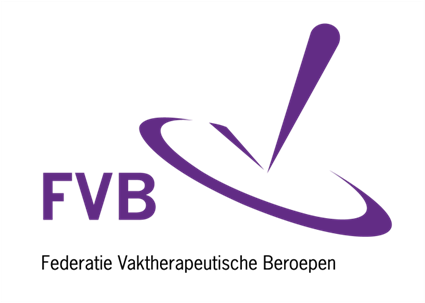